按一下以編輯母片標題樣式
【華菁計畫】
107 (第三年菁英) 甄選
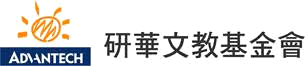 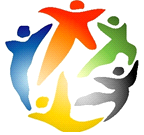 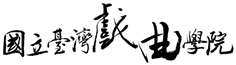 107年華菁計畫 企劃書                                     臺灣特技團

節目    《            》
【請填入個人名稱】

                        自我介紹
                         個人簡介
參                       參賽理由或推薦
                             演出內容介紹
                              (以上分開書寫)
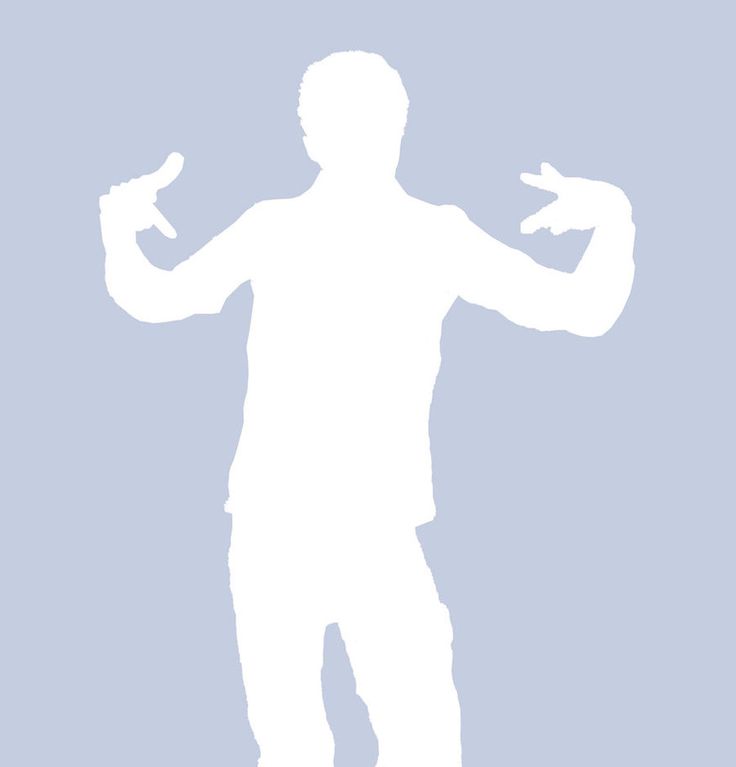 相片、影片內容或參選影片
其他
甄選參賽者注意本計畫之    執行方式
由獲選苗尖之學系及特技團承辦推甄、推薦相關人選、大師延聘、傳習期程、課程內容攝、錄影，劇場藝術學系主辦甄選、審查會議及協助相關行政業務，並負責將承辦執行單位繳交之錄影、照片等上傳及成果展演攝、錄影。評選委員會組成--邀請校內外戲曲與表演藝術專家學者（含研華基金會之評審委員一席）組成評選委員會。
大師專訓(大師傳習)，107年5月至10月邀聘大師傳習，為增加學子專業學習機會，同一學系之苗尖學生皆可參加。劇團之大師專訓則希望可全團練習，提升不同專長、多元化學習。。
華菁成果展於11月呈現 (苗尖學生)，演出結束頒發華菁獎學金，團員菁英成果展則視團方行程擇期而定。並將錄影PO至YouTube及校方網站、電視牆推廣宣傳。
華菁成果展 
菁英團員經大師傳習後，將其成果展(40-60分鐘)公開示範演出(並錄影)，或加入該團新製演出節目中，售票更佳。苗尖學生傳習成果展之前，應有評審委員就傳習成果做初步的檢核篩選。成果呈現後，可於研華科技family party、尾牙或研華其他活動演出。各類形式展演將提供校內外觀眾觀賞，並激勵其他學子、吸引業界目光、增加職場連結。